Mon parcours de révision du DNB en technologie
Présentation
Introduction
Fonctionnement
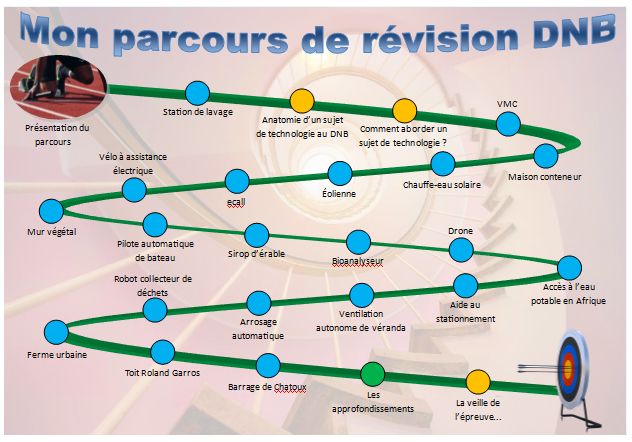 Sujet de DNB
Conseils
Faire plus…
Le document
Vous pouvez cocher les pastilles au fur et à mesure
de votre avancée.
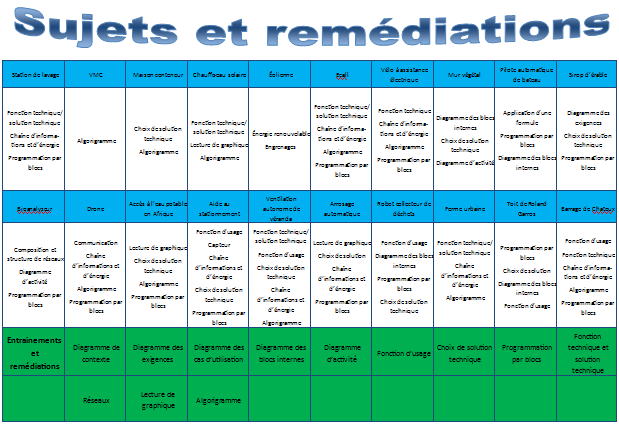 Le document
Le verso du document vous permet de connaître les compétences sollicitées dans les différents sujets. Vous pouvez ainsi vous entraîner avant de faire le sujet.